Preservation of Non-Classical Property in Quantum Memories
Yan-Cheng Wei*, Yu-Zhi Tseng, and Ying-Cheng Chen
Institute of Atomic and Molecular Sciences, Academia Sinica
Dept. of Physics, National Taiwan University
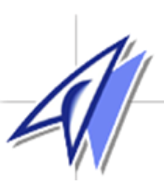 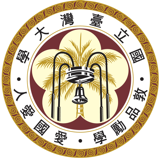 Repeater
Sender
Receiver
Sender
Receiver
Quantum Repeater
Swapping
BSM
S
S
Phys. Rev. Lett. 67, 661(1991)
Quantum Repeater
BSM
BSM
BSM
S
S
S
S
Quantum Repeater
BSM
BSM
Sender
Receiver
BSM
BSM
S
S
S
S
S
S
S
Quantum Repeater
Quantum Repeater
BSM
BSM
Sender
Receiver
BSM
BSM
S
S
S
S
S
S
S
Quantum Repeater
Quantum Repeater
BSM
BSM
Sender
Receiver
QM
QM
QM
QM
BSM
BSM
S
S
S
S
S
S
S
Quantum Repeater
Quantum Repeater
BSM
BSM
Sender
Receiver
QM
QM
QM
QM
BSM
BSM
S
S
S
S
S
S
S
Quantum Repeater
Quantum memories: devices that can store 
and retrieve photonic quantum states on demand
Non Classical Property of single photons
1. Bell Measurement
BSM
Single photon
2. Maximizing entanglement
1. C. Simon, H. de Riedmatten, M. Afzelius, N. Sangouard,H. Zbinden, and N. Gisin, Phys. Rev. Lett. 98, 190503 (2007).
2. Lvovsky, A., Sanders, B. & Tittel, W. Optical quantum memory. Nature Photon 3, 706–714 (2009).
3. Cao, M., Felix Hoffet, Siye Qiu, Alexandra S Sheremet and Julien Laurat. “Efficient reversible entanglement transfer between light and quantum memories.” arXiv:2007.00022 (2020).
Quantum Memory
Preserve non-classical property
Storage efficiency
Delay Bandwidth Product

Fidelity
Multimode Capacity
Lvovsky, A., Sanders, B. & Tittel, W. Optical quantum memory. Nature Photon 3, 706–714 (2009). https://doi.org/10.1038/nphoton.2009.231
Quantum Memory
Preserve non-classical property
Storage efficiency
Delay Bandwidth Product

Fidelity
Multimode Capacity
This Work
Future work
Lvovsky, A., Sanders, B. & Tittel, W. Optical quantum memory. Nature Photon 3, 706–714 (2009). https://doi.org/10.1038/nphoton.2009.231
Outline
Experimental Scheme
Experimental Design
Shaping technique
Results
Future plan
Quantum Memory
Single Photon Source
Four - Wave Mixing Process

Raman transitions

Single atoms in the cavity

SPDC Process (THz)
Cavity-enhanced (MHz)
Free space atomic ensemble

Warm atomic vapor

Rare-earth-doped crystals

Single-atom quantum memory
1. S. Du, P. Kolchin, C. Belthangady, G. Y. Yin, and S. E. Harris, Phys. Rev. Lett. 100, 183603 (2008).
2. J. McKeever, A. Boca, A. D. Boozer, R. Miller, J. R. Buck, A. Kuzmich, and H. J. Kimble, Science 303, 1992 (2004).
3. C. W. Chou, S. V. Polyakov, A. Kuzmich, and H. J.Kimble, Phys. Rev. Lett. 92, 213601 (2004).
4. X.-H. Bao, Y. Qian, J. Yang, H. Zhang, Z.-B. Chen,T. Yang, and J.-W. Pan, Phys. Rev. Lett. 101, 190501 (2008).
5. C. Clausen, I. Usmani, F. Bussires, N. Sangouard, M. Afzlius, and H. de Riedmatten, Nature 469, 508 (2011).
6. H. Zhang, X.-M. Jin, J. Yang, H.-N. Dai, S.-J. Yang, T.- M. Zhao, J. Rui, Y. He, X. Jiang, F. Yang, G.-S. Pan, Z.-S. Yuan, Y. Deng, Z.-B. Chen, X.-H. Bao, S. Chen, B. Zhao, and J.-W. Pan, Nature Photonics 5, 628 (2011).
7. Specht, H., Nölleke, C., Reiserer, A. et al. A single-atom quantum memory. Nature 473, 190–193 (2011)
8. P S Michelberger et al 2015 New J. Phys. 17 043006
Quantum Memory
Single Photon Source
Four - Wave Mixing Process

Raman transitions

Single atoms in the cavity

SPDC Process (THz)
Cavity-enhanced (MHz)
Free space atomic ensemble

Warm atomic vapor

Rare-earth-doped crystals

Single-atom quantum memory
Compact, Scalable
1. S. Du, P. Kolchin, C. Belthangady, G. Y. Yin, and S. E. Harris, Phys. Rev. Lett. 100, 183603 (2008).
2. J. McKeever, A. Boca, A. D. Boozer, R. Miller, J. R. Buck, A. Kuzmich, and H. J. Kimble, Science 303, 1992 (2004).
3. C. W. Chou, S. V. Polyakov, A. Kuzmich, and H. J.Kimble, Phys. Rev. Lett. 92, 213601 (2004).
4. X.-H. Bao, Y. Qian, J. Yang, H. Zhang, Z.-B. Chen,T. Yang, and J.-W. Pan, Phys. Rev. Lett. 101, 190501 (2008).
5. C. Clausen, I. Usmani, F. Bussires, N. Sangouard, M. Afzlius, and H. de Riedmatten, Nature 469, 508 (2011).
6. H. Zhang, X.-M. Jin, J. Yang, H.-N. Dai, S.-J. Yang, T.- M. Zhao, J. Rui, Y. He, X. Jiang, F. Yang, G.-S. Pan, Z.-S. Yuan, Y. Deng, Z.-B. Chen, X.-H. Bao, S. Chen, B. Zhao, and J.-W. Pan, Nature Photonics 5, 628 (2011).
7. Specht, H., Nölleke, C., Reiserer, A. et al. A single-atom quantum memory. Nature 473, 190–193 (2011)
8. P S Michelberger et al 2015 New J. Phys. 17 043006
Quantum Memory
Single Photon Source
Four - Wave Mixing Process

Raman transitions

Single atoms in the cavity

SPDC Process (THz)
Cavity-enhanced (MHz)
Free space atomic ensemble

Warm atomic vapor

Rare-earth-doped crystals

Single-atom quantum memory
Potentials of High SE and Fidelity, clean platform
Compact, Scalable
1. S. Du, P. Kolchin, C. Belthangady, G. Y. Yin, and S. E. Harris, Phys. Rev. Lett. 100, 183603 (2008).
2. J. McKeever, A. Boca, A. D. Boozer, R. Miller, J. R. Buck, A. Kuzmich, and H. J. Kimble, Science 303, 1992 (2004).
3. C. W. Chou, S. V. Polyakov, A. Kuzmich, and H. J.Kimble, Phys. Rev. Lett. 92, 213601 (2004).
4. X.-H. Bao, Y. Qian, J. Yang, H. Zhang, Z.-B. Chen,T. Yang, and J.-W. Pan, Phys. Rev. Lett. 101, 190501 (2008).
5. C. Clausen, I. Usmani, F. Bussires, N. Sangouard, M. Afzlius, and H. de Riedmatten, Nature 469, 508 (2011).
6. H. Zhang, X.-M. Jin, J. Yang, H.-N. Dai, S.-J. Yang, T.- M. Zhao, J. Rui, Y. He, X. Jiang, F. Yang, G.-S. Pan, Z.-S. Yuan, Y. Deng, Z.-B. Chen, X.-H. Bao, S. Chen, B. Zhao, and J.-W. Pan, Nature Photonics 5, 628 (2011).
7. Specht, H., Nölleke, C., Reiserer, A. et al. A single-atom quantum memory. Nature 473, 190–193 (2011)
8. P S Michelberger et al 2015 New J. Phys. 17 043006
Quantum Storage Protocol
Electromagnetically induced transparency (EIT)
Raman Process
Atomic Frequency Comb (AFC)
Gradient Echo Memory (GEM)
Autler-Townes splitting (ATS)
1. PRL 110, 133604 (2013)
2. Optica 3, 100-107 (2016)
3. PRL 120, 183602(2018)
4. PRL. 110, 083601(2013)
5. Nat. Photo. 12, 774–782 
6. Nat. Commun. 10, 148 (2019)
Quantum Storage Protocol
High Waveform Likeness (classical fidelity)
High SE (reach 92 % for attenuated classical field)
-------------------------------------------------------------------
Narrow Bandwidth
Electromagnetically induced transparency (EIT)
Raman Process
Atomic Frequency Comb (AFC)
Gradient Echo Memory (GEM)
 Autler-Townes splitting (ATS)
Ref. [2]
Ref. [1]
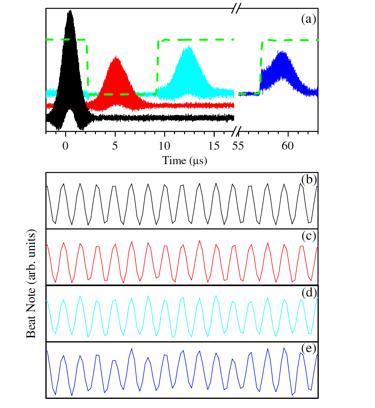 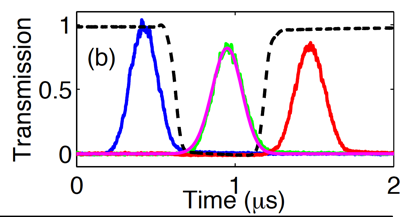 1. Yi-Hsin Chen, Meng-Jung Lee, I-Chung Wang, Shengwang Du, Yong-Fan Chen, Ying-Cheng Chen, and Ite A. Yu, Phys. Rev. Lett. 110, 083601 (2013)
2. Ya-Fen Hsiao, Pin-Ju Tsai, Hung-Shiue Chen, Sheng-Xiang Lin, Chih-Chiao Hung, Chih-Hsi Lee, Yi-Hsin Chen, Yong-Fan Chen, Ite A. Yu, and Ying-Cheng Chen, Phys. Rev. Lett. 120, 183602 (2018)
Two-Level Absorption
Two-Level Absorption
Two-Level Absorption
Two-Level Absorption
Electromagnetically induced transparency protocol
Two-Level Absorption
Electromagnetically induced transparency protocol
Writing Process
1. M. Fleischhauer and M. D. LukinPhys. Rev. Lett. 84, 5094 (2000)
Two-Level Absorption
Electromagnetically induced transparency protocol
Writing Process
Storage
1. M. Fleischhauer and M. D. LukinPhys. Rev. Lett. 84, 5094 (2000)
Two-Level Absorption
Electromagnetically induced transparency protocol
Writing Process
Storage
Reading Process
1. M. Fleischhauer and M. D. LukinPhys. Rev. Lett. 84, 5094 (2000)
Two-Level Absorption
Electromagnetically induced transparency protocol
Writing Process
Storage
Reading Process
1. M. Fleischhauer and M. D. LukinPhys. Rev. Lett. 84, 5094 (2000)
Electromagnetically induced transparency (EIT)-based quantum memory
z
Probe Field
Control Field
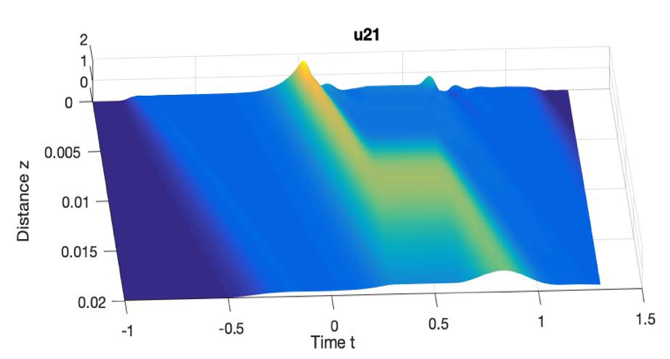 Spin Wave
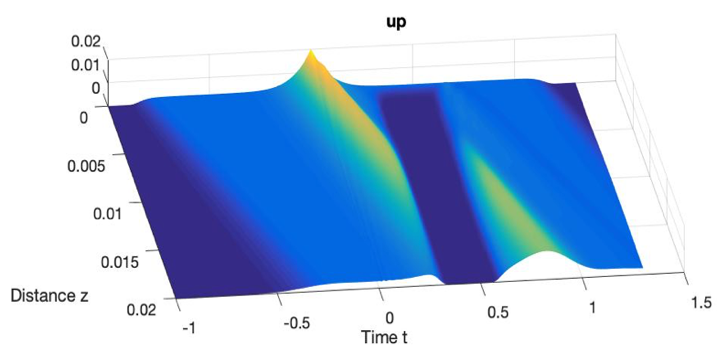 Electromagnetically induced transparency (EIT)-based quantum memory
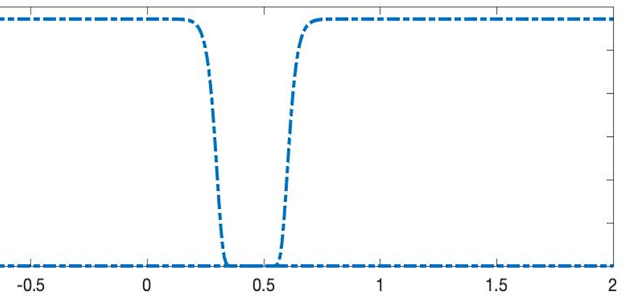 Probe Field
Control Field
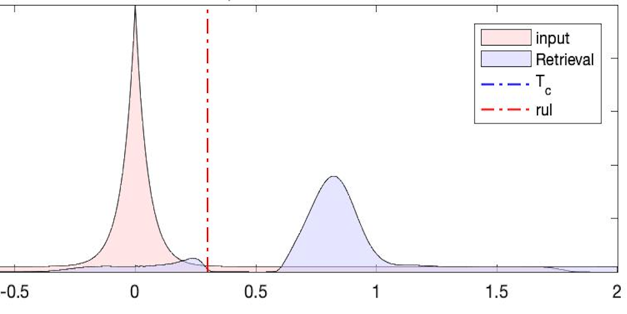 Spin Wave
Electromagnetically induced transparency (EIT)-based quantum memory
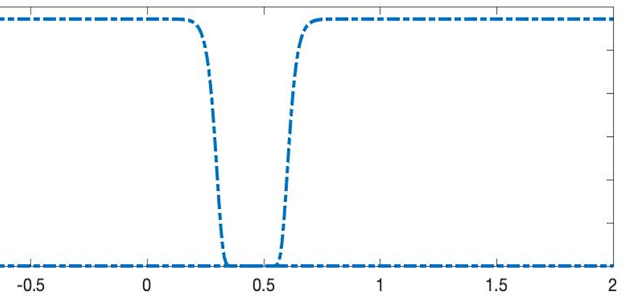 Probe Field
Control Field
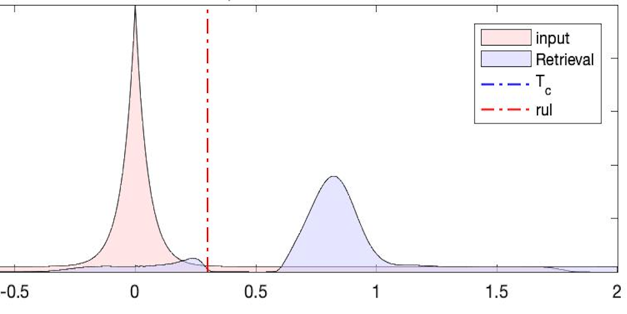 Spin Wave
Cavity-enhanced spontaneous parametric down conversion (SPDC)
Linewidth ~  O(1) THz
Pumping
Single Photon
crystals
Single Photon
Single Photon
Single Photon
Chih-Sung Chuu and S. E. Harris, Phys. Rev. A 83, 061803(R) (2011)
Quantum Sci. Technol. 3 (034005)
Cavity-enhanced spontaneous parametric down conversion (SPDC)
Linewidth ~  O(1) THz
Pumping
Single Photon
crystals
Single Photon
Pumping
Single Photon
crystals
Single Photon
Linewidth ~ O(1) MHz
Single Photon
Single Photon
Chih-Sung Chuu and S. E. Harris, Phys. Rev. A 83, 061803(R) (2011)
Quantum Sci. Technol. 3 (034005)
Cavity-enhanced spontaneous parametric down conversion (SPDC)
Linewidth ~  O(1) THz
Pumping
Single Photon
crystals
Single Photon
Ref. [2]
Pumping
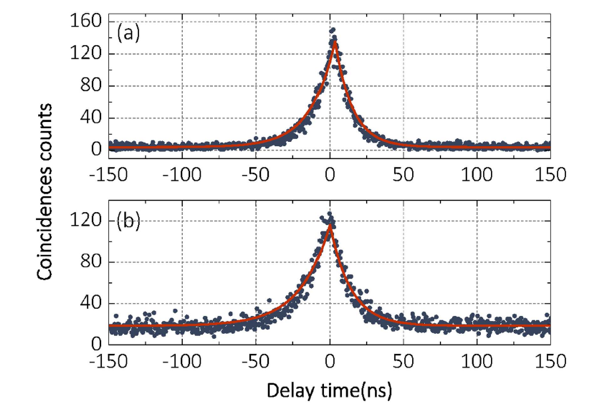 Single Photon
crystals
Single Photon
Linewidth ~ O(1) MHz
Single Photon
Single Photon
Chih-Sung Chuu and S. E. Harris, Phys. Rev. A 83, 061803(R) (2011)
Quantum Sci. Technol. 3 (034005)
Using Heralded Idler Photon as QM’s control
Single Photon Lab
Optical Switch
Control
crystals
PBS
Probe
oscilloscope
Idler
Detector
Quantum Memory Lab
Function Generator
Detector
Coupling (R)
Coupling (W)
Storage
2 mus
Burst
Signal
Idler
Electronic Signal
Using Heralded Idler Photon as QM’s control
Single Photon Lab
Optical Switch
Control
crystals
PBS
Probe
oscilloscope
Idler
Detector
Quantum Memory Lab
Function Generator
Detector
Coupling (R)
Coupling (W)
Storage
2 mus
Burst
Signal
Idler
Electronic Signal
Single Photon Lab (3.2 kHz)
time
crystals
Single 
photon
Lasing
Lasing
Lasing
Lasing
Photon Counting
Single 
photon
Single 
photon
Quantum Storage
Prepare Atomic  Ensembles
Prepare Atomic  Ensembles
Quantum Memory Lab (16 Hz)
Prepare Atomic  Ensembles
Prepare Atomic  Ensembles
Prepare Atomic  Ensembles
Prepare Atomic  Ensembles
time
Single Photon Lab
QM Lab
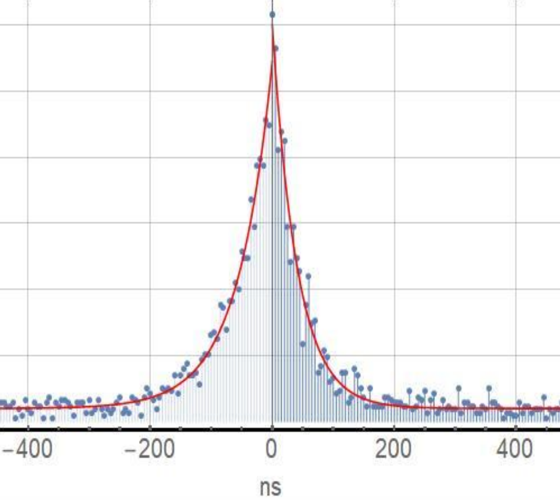 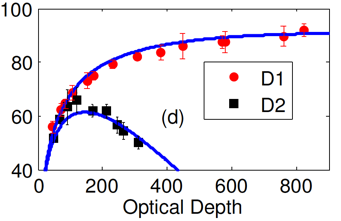 Ref [1]
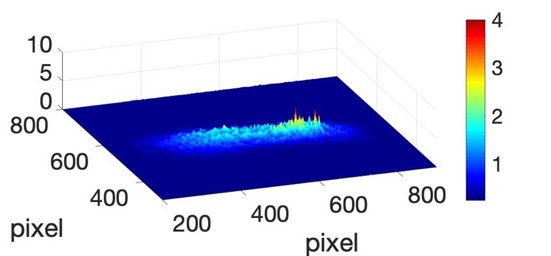 Transverse Optical depth
~ 1 cm
Y.-F. Hsiao, P.-J. Tsai, H.-S. Chen, S.-X. Lin, C.-C. Hung, C.-H. Lee, Y.-H. Chen, Y.-F. Chen, I. A. Yu, and Y.-C. Chen,  Phys. Rev. Lett. 120, 183602 (2018).
Y.-F. Hsiao, H.-S. Chen, P.-J. Tsai, and Y.-C. Chen, Phys. Rev. A 90, 055401 (2014).
Issue: low non-classical property ofNarrow Bandwidth photon source
Single Photon waveform
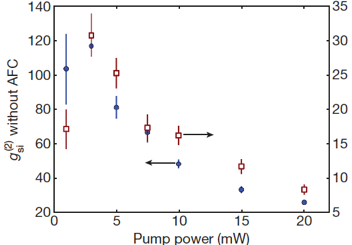 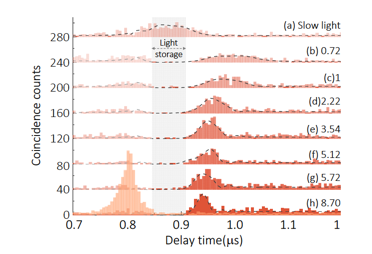 Clausen, C., Usmani, I., Bussières, F. et al. Quantum storage of photonic entanglement in a crystal. Nature 469, 508–511 (2011).
Pin-Ju Tsai, Ya-Fen Hsiao, and Ying-Cheng Chen, Phys. Rev. Research 2, 033155
Nonclassical Property and Shaping Technique
Cross correlation Measurement
crystals
PBS
Signal
Idler
s
Detector
Detector
i
&
Cross correlation Measurement
crystals
PBS
Cauchy–Schwarz inequality
Signal
Idler
s
Detector
Detector
i
&
Kuzmich, A., Bowen, W., Boozer, A. et al. Generation of nonclassical photon pairs for scalable quantum communication with atomic ensembles. Nature 423, 731–734 (2003)
Phys. Rev. A 79, 035801 (2009)
Phys. Rev. A 81, 037801 (2010)
Cross correlation Measurement
crystals
PBS
Signal
Idler
s
Detector
Detector
i
2
&
Kuzmich, A., Bowen, W., Boozer, A. et al. Generation of nonclassical photon pairs for scalable quantum communication with atomic ensembles. Nature 423, 731–734 (2003)
Phys. Rev. A 79, 035801 (2009)
Phys. Rev. A 81, 037801 (2010)
Cross correlation Measurement
crystals
PBS
Signal
Idler
s
Detector
Detector
i
2
&
Violation of 
Cauchy–Schwarz inequality
Kuzmich, A., Bowen, W., Boozer, A. et al. Generation of nonclassical photon pairs for scalable quantum communication with atomic ensembles. Nature 423, 731–734 (2003)
Phys. Rev. A 79, 035801 (2009)
Phys. Rev. A 81, 037801 (2010)
Hanbury Brown and Twiss (HBT) experiment
BS
s1
s2
Count
Detector
Detector
Nature 178, 1046–1048 (1956). https://doi.org/10.1038/1781046a0
Nature 178, 481–482 (1956). https://doi.org/10.1038/178481a0
Auto correlation Measurement
crystals
BS
PBS
Signal
Idler
s1
Detector
Detector
i
Detector
s2
&
&
Phys. Rev. A 79, 035801 (2009)
Phys. Rev. A 81, 037801 (2010)
Shaping Technique
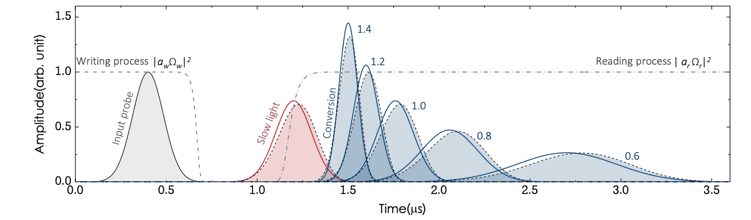 Detection Module 1
crystals
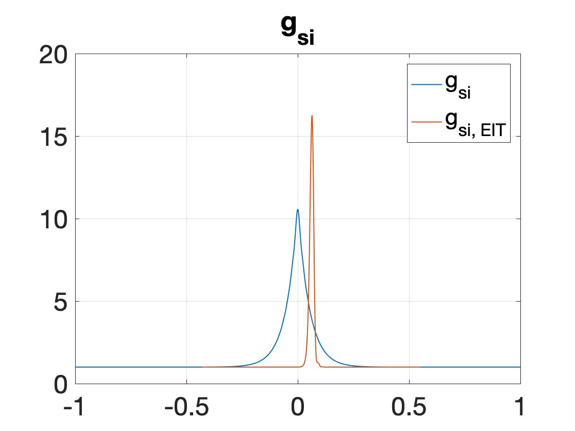 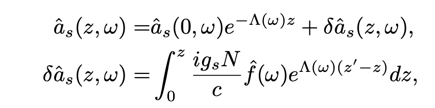 Detection Module 2
Detection Module 3
1. Pin-Ju Tsai, Yan-Cheng Wei, Bo-Han Wu, Sheng-Xiang Lin, and Ying-Cheng Chen
Phys. Rev. A 100, 063843 (2019)
Shaping Technique
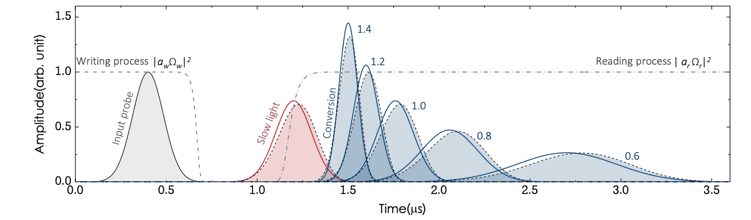 Detection Module 1
crystals
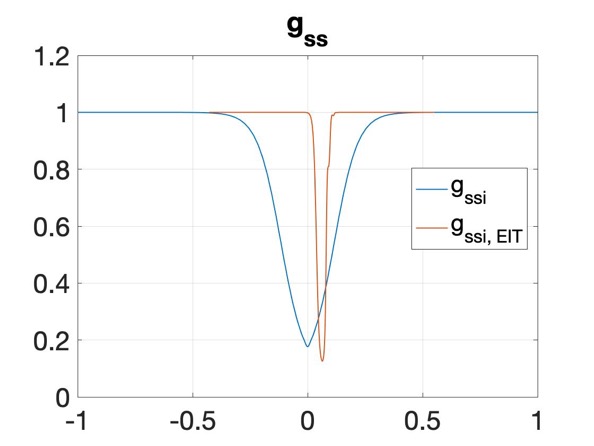 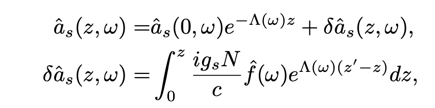 Detection Module 2
Detection Module 3
1. Pin-Ju Tsai, Yan-Cheng Wei, Bo-Han Wu, Sheng-Xiang Lin, and Ying-Cheng Chen
Phys. Rev. A 100, 063843 (2019)
Shaping Technique
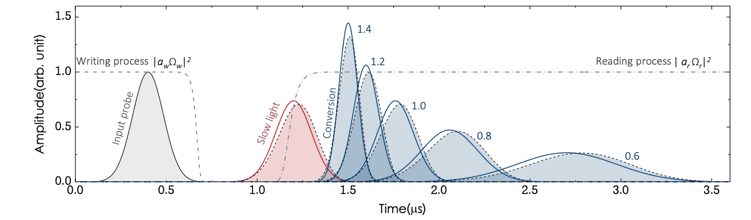 Detection Module 1
crystals
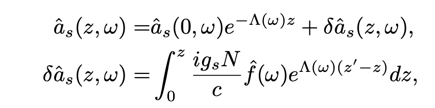 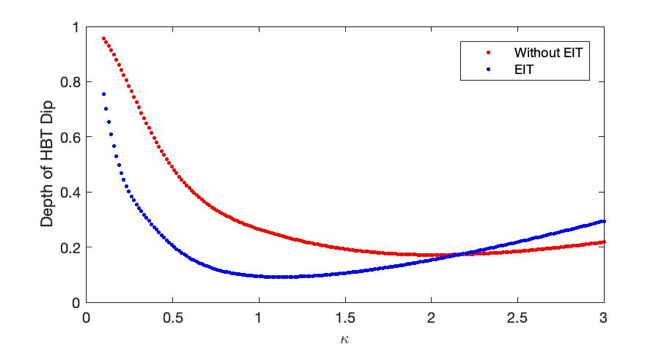 Detection Module 2
Detection Module 3
1. Pin-Ju Tsai, Yan-Cheng Wei, Bo-Han Wu, Sheng-Xiang Lin, and Ying-Cheng Chen
Phys. Rev. A 100, 063843 (2019)
Results – Single photon generation, detection
Measured in QM lab
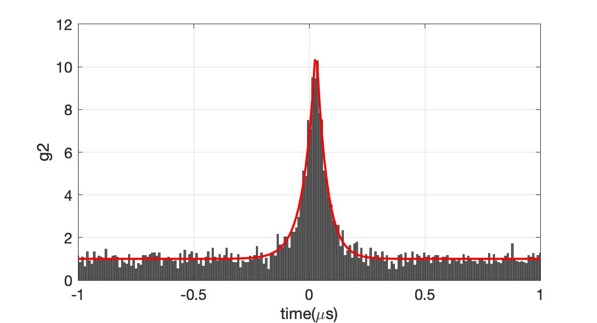 Measured Right After SPDC cavity
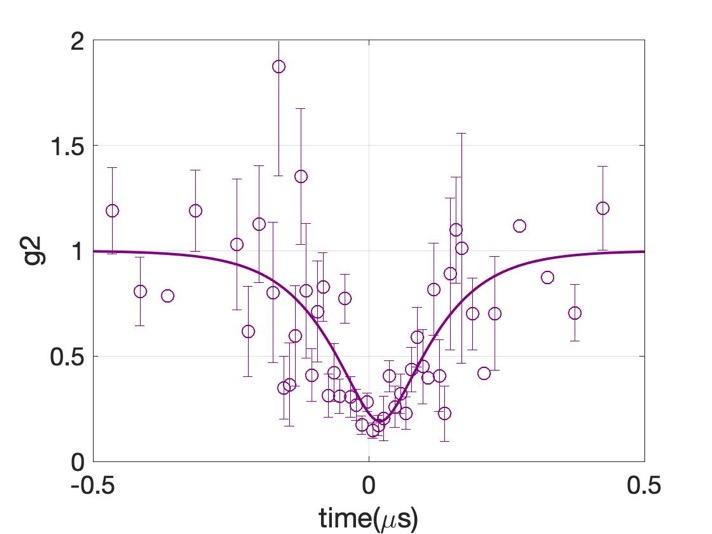 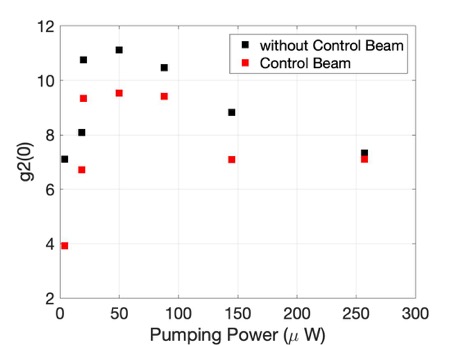 Raman-induced noises
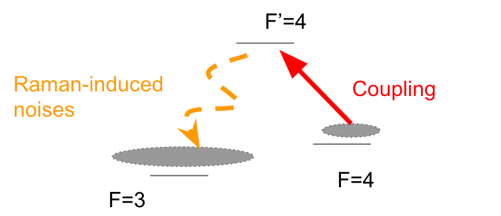 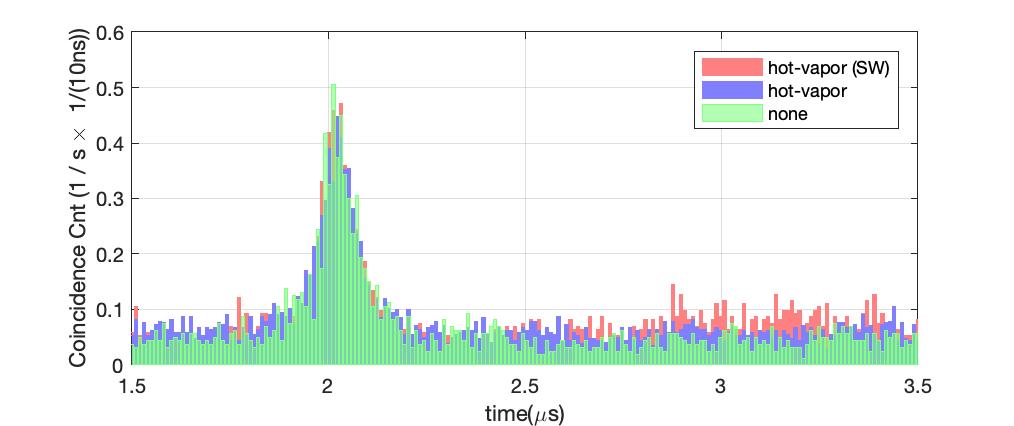 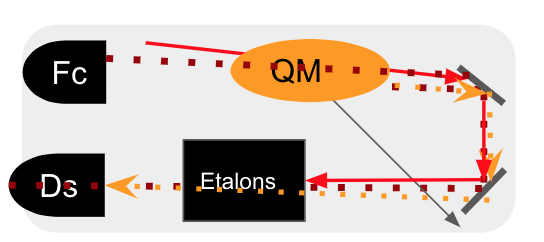 Retro-reflected pumping photons - false trigger by idler photon counter
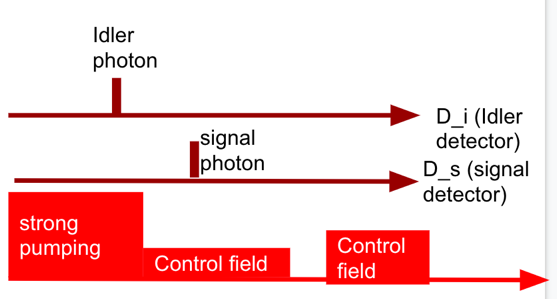 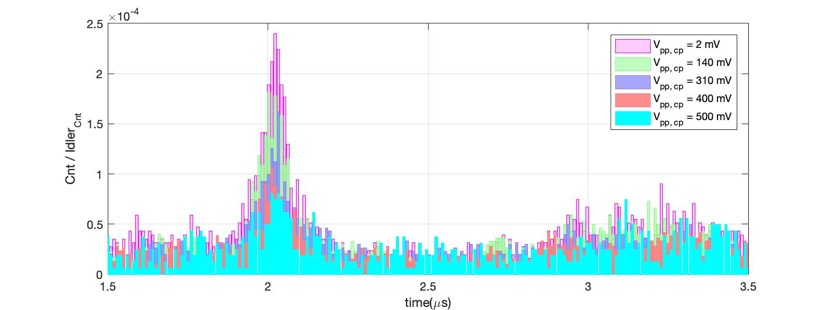 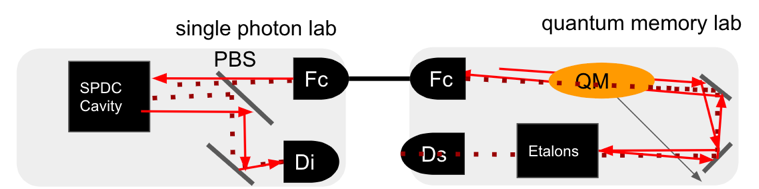 Results – Quantum Storage
Using Heralded Idler Photon as QM’s control
Single Photon Lab
Optical Switch
Control
crystals
PBS
Probe
oscilloscope
Idler
Detector
Quantum Memory Lab
Function Generator
Detector
Coupling (R)
Coupling (W)
Storage
2 mus
Burst
Signal
Idler
Electronic Signal
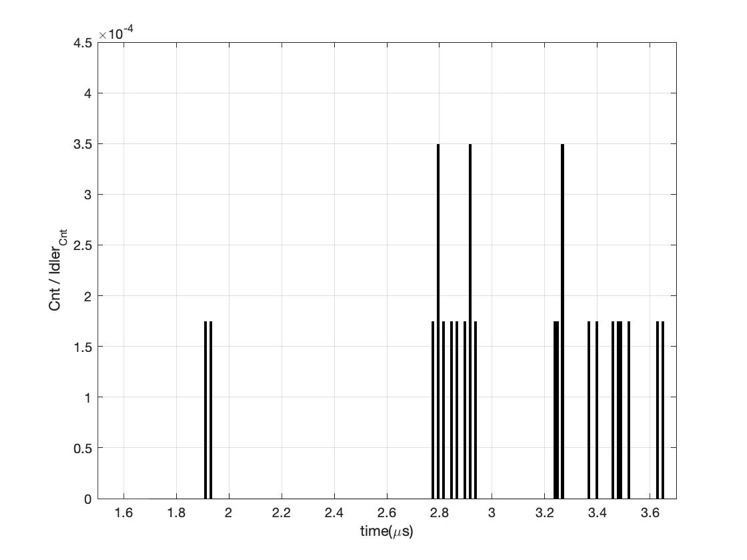 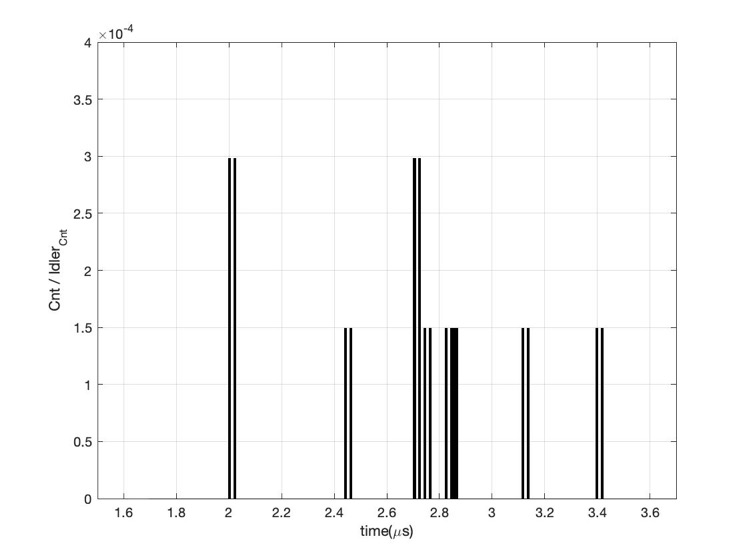 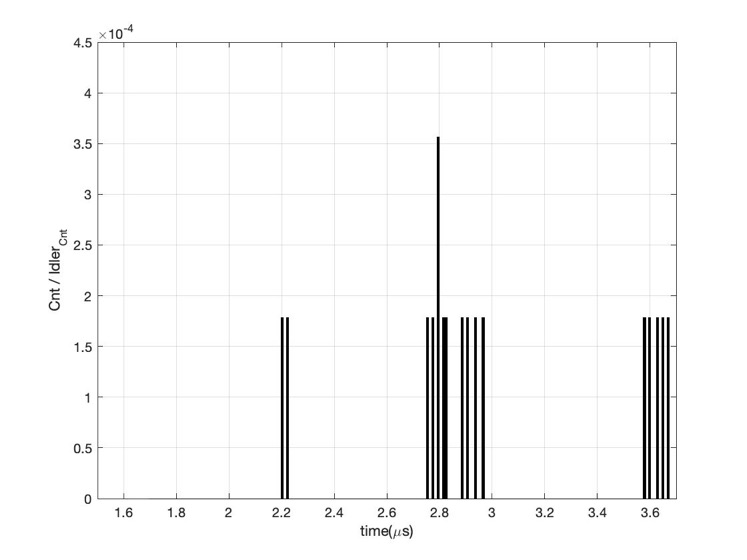 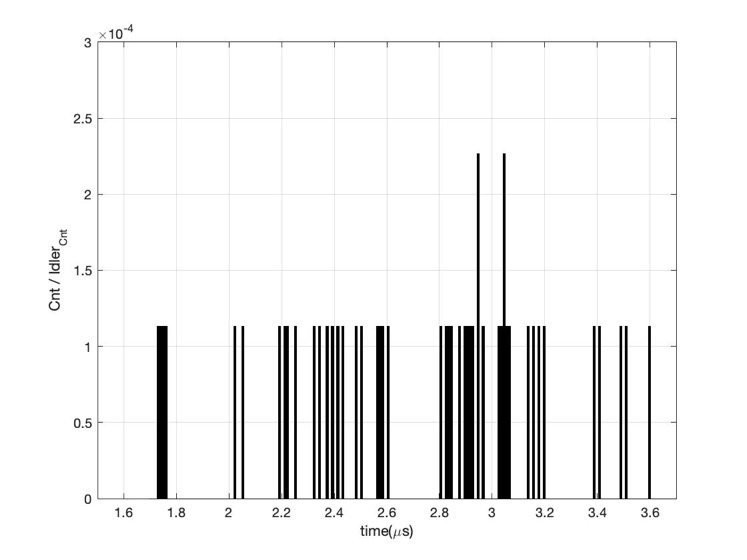 Quantum Storage
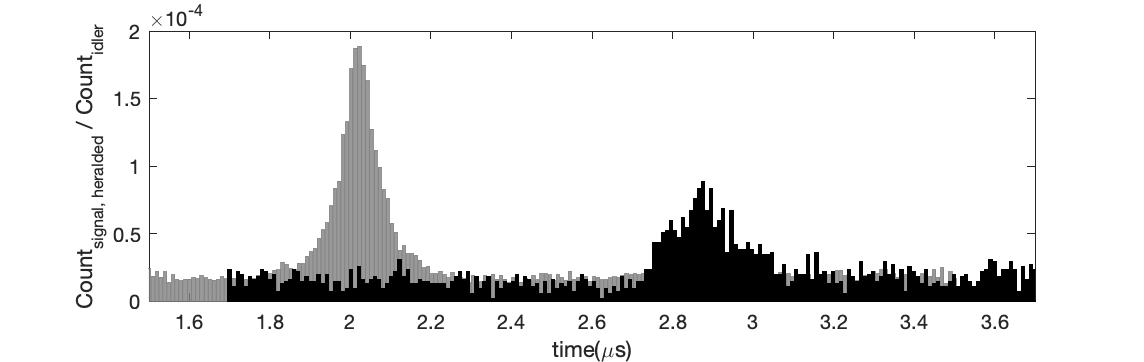 Storage
Input Single 
Photon
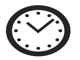 Retrieval Single Photon
Graph Ref : https://www.conceptdraw.com/examples/diagram-of-a-stop-watch
Shaping single photon waveform
Control field
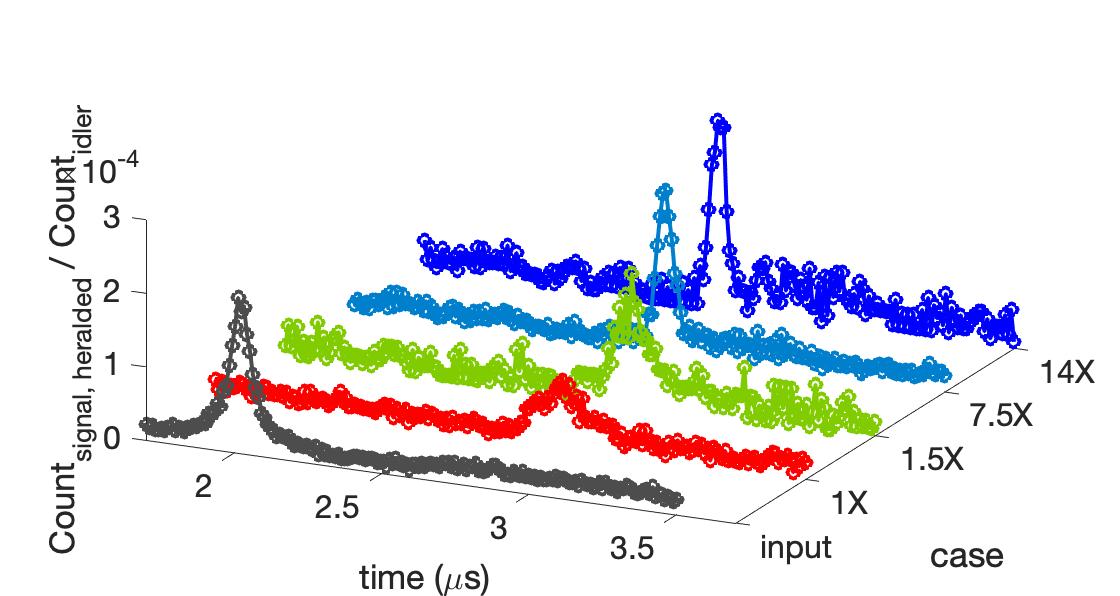 retrieval
Store
Time
Without shaping
Input Field
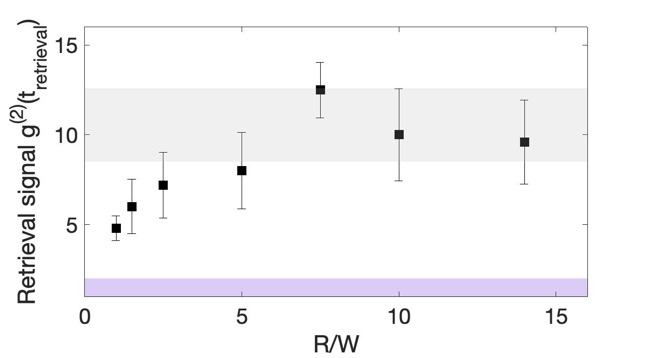 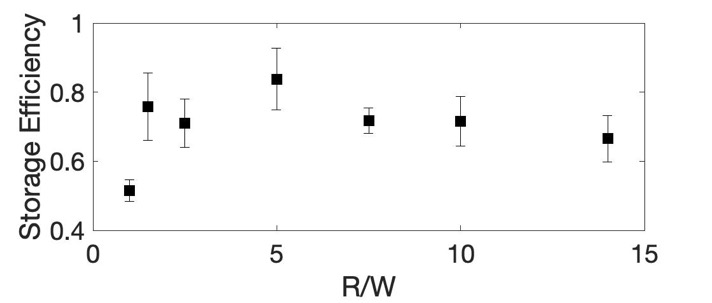 Classical Regime
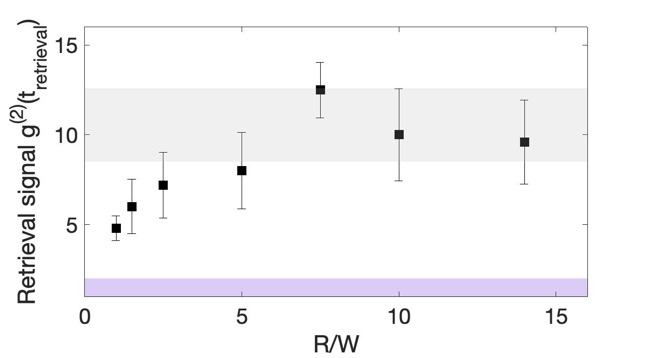 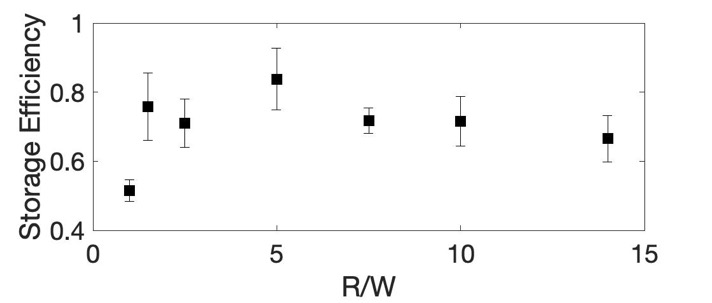 Classical Regime
Free from N-type photon switch
SE remains constant, g2 keeps rising
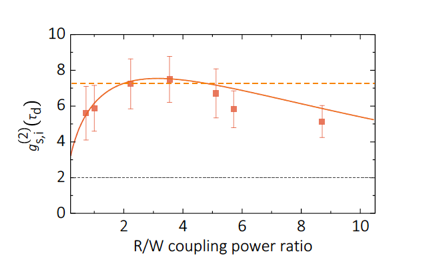 Ref. [1]
Pin-Ju Tsai, Ya-Fen Hsiao, and Ying-Cheng Chen, Phys. Rev. Research 2, 033155
Longer times storage
QM
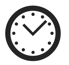 QM
QM
Graph Ref : https://www.conceptdraw.com/examples/diagram-of-a-stop-watch
Longer times storage
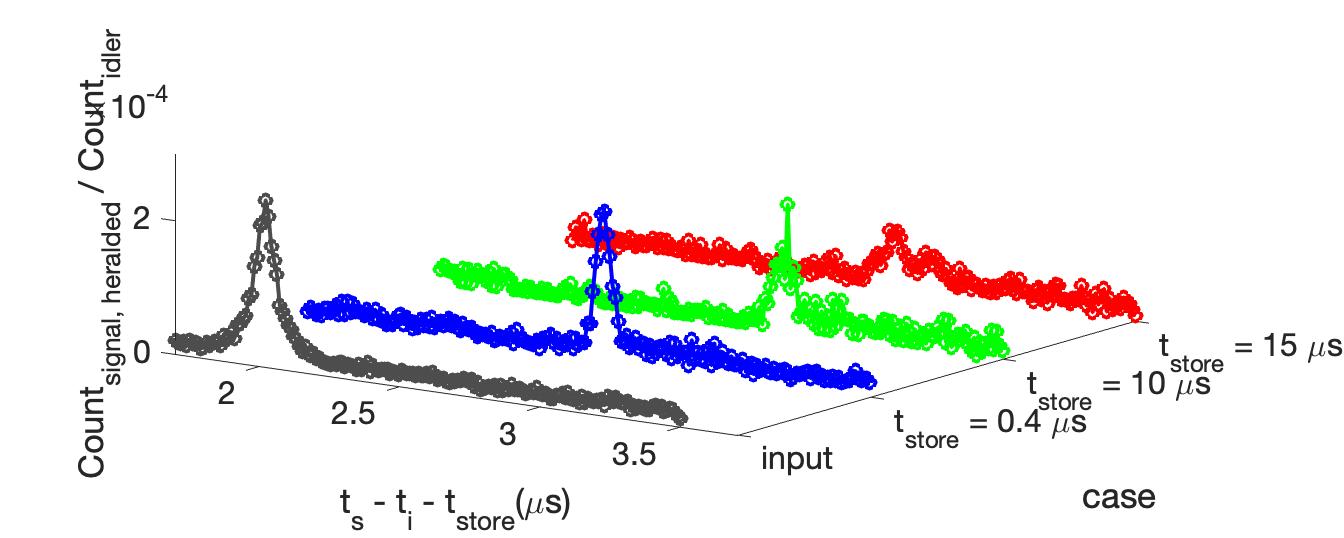 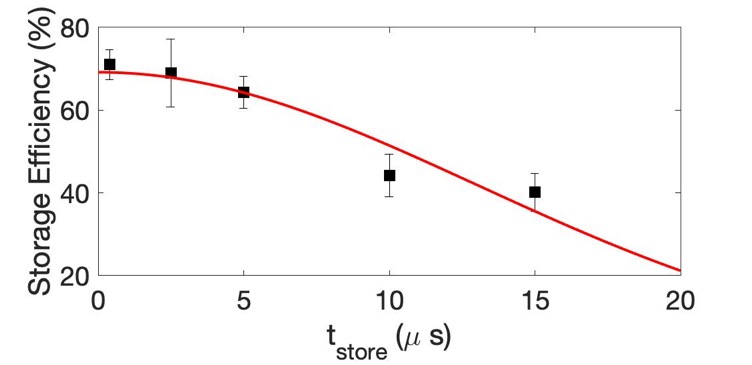 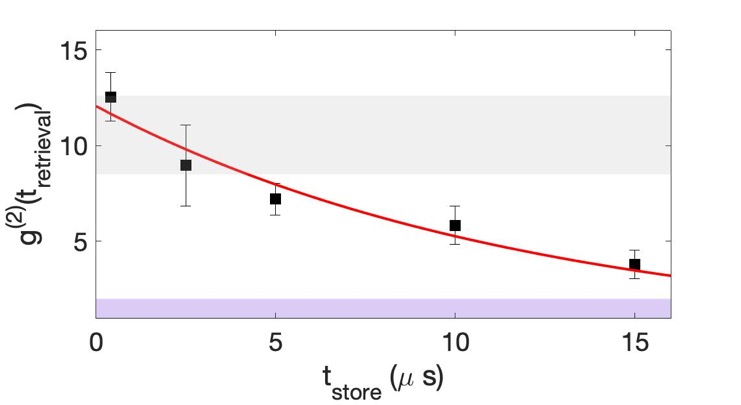 Longer times storage
QM
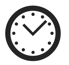 QM
QM
Lvovsky, A., Sanders, B. & Tittel, W. Optical quantum memory. Nature Photon 3, 706–714 (2009)
Y.-C. Wei, Y.-F. Hsiao, and Y.-C. Chen, Demonstration of high performance on broadband storage with Electromagnetically induced transparency based cold atom memory, arXiv:2003.00945 [physics.atom-ph].
Graph Ref : https://www.conceptdraw.com/examples/diagram-of-a-stop-watch
[Note] 
1. Here, we define the maximum storage time 
as when non-classical property decreases to half of its maximum value
2. DBP in classical light is defined by Storage efficiency.
Longer times storage
QM
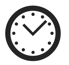 QM
QM
Lvovsky, A., Sanders, B. & Tittel, W. Optical quantum memory. Nature Photon 3, 706–714 (2009)
Y.-C. Wei, Y.-F. Hsiao, and Y.-C. Chen, Demonstration of high performance on broadband storage with Electromagnetically induced transparency based cold atom memory, arXiv:2003.00945 [physics.atom-ph].
Graph Ref : https://www.conceptdraw.com/examples/diagram-of-a-stop-watch
[Note] 
1. Here, we define the maximum storage time 
as when non-classical property decreases to half of its maximum value
2. DBP in classical light is defined by Storage efficiency.
Comparison of quantum storage of heralded single photons generated by cavity-enhanced SPDC source
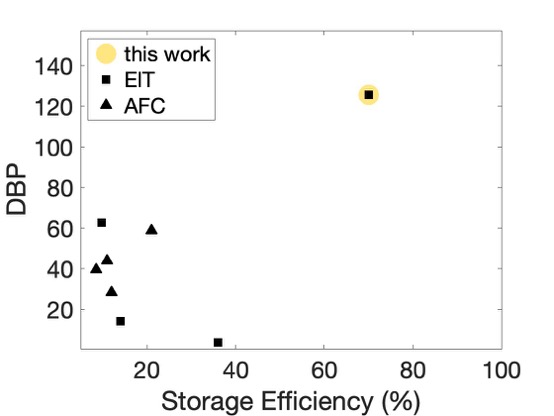 3
2
4
6
5
1
7
K. Akiba, K. Kashiwagi, M. Arikawa, and M. Kozuma, New J. Phys. 11, 013049 (2009).
C. Clausen, I. Usmani, F. Bussières, N. Sangouard, M. Afzlius, and H. de Riedmatten, Nature (London) 469, 508 (2011).
H. Zhang, X.-M. Jin, J. Yang, H.-N. Dai, S.-J. Yang, T.-M. Zhao, J. Rui, Y. He, X. Jiang, F. Yang, G.-S. Pan, Z.-S. Yuan, Y. Deng, Z.-B. Chen, X.-H. Bao, S. Chen, B. Zhao, and J.-W. Pan, Nat. Photonics 5, 628 (2011).
D. Rieländer, K. Kutluer, P. M. Ledingham, M. Gündogan, ˘ J. Fekete, M. Mazzera, and H. de Riedmatten, Phys. Rev. Lett. 112, 040504 (2014).
A. Seri, G. Corrielli, D. Lago-Rivera, A. Lenhard, H. de Riedmatten, R. Osellame, and M. Mazzera, Optica 5, 934 (2018).
A. Seri, D. Lago-Rivera, A. Lenhard, G. Corrielli, R. Osellame, M. Mazzera, and H. de Riedmatten, Phys. Rev. Lett. 123, 080502 (2019).
Pin-Ju Tsai, Ya-Fen Hsiao, and Ying-Cheng Chen, Phys. Rev. Research 2, 033155 (2020)
Future Plan
Entanglement
Tomography
Spatial Mode 1
Measure Fidelity of  the retrieval photon
Using Dual-rail Method
Spatial Mode 2
Quantum Memory
Conclusion
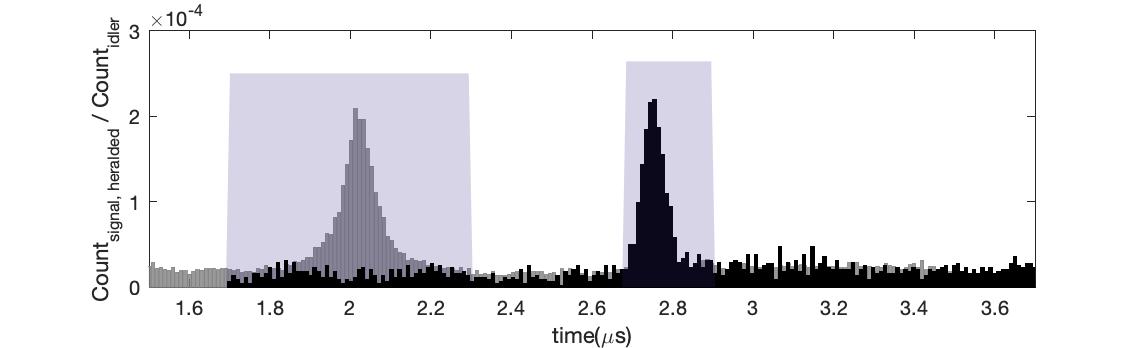 Storage
Retrieval Single Photon
Input Single Photon
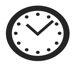 Graph Ref : https://www.conceptdraw.com/examples/diagram-of-a-stop-watch
Acknowledgement
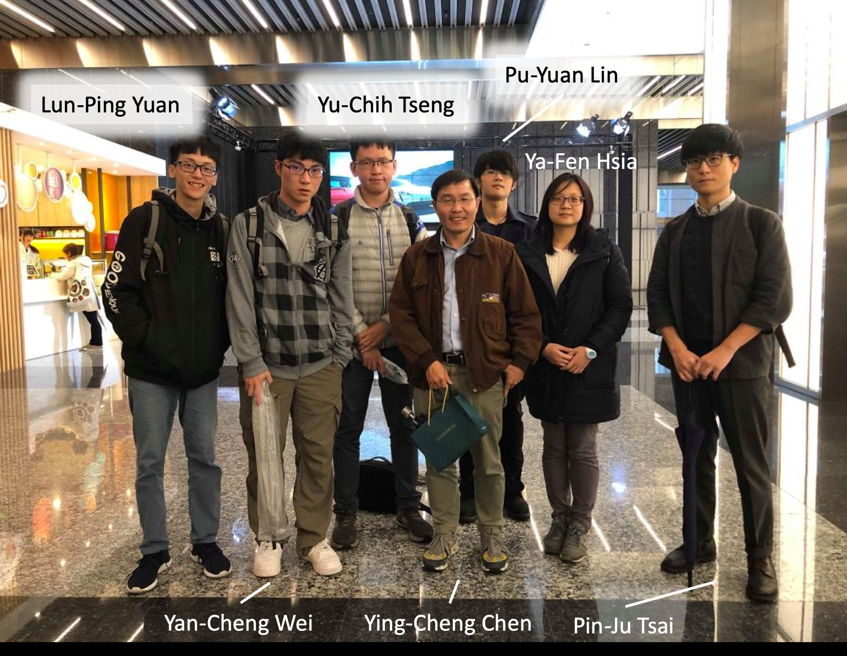 Thank you for listening